Malware Dynamic AnalysisPart 6
Veronica Kovah
vkovah.ost at gmail
http://opensecuritytraining.info/MalwareDynamicAnalysis.html
See notes for citation
1
All materials is licensed under a Creative Commons “Share Alike” license
http://creativecommons.org/licenses/by-sa/3.0/
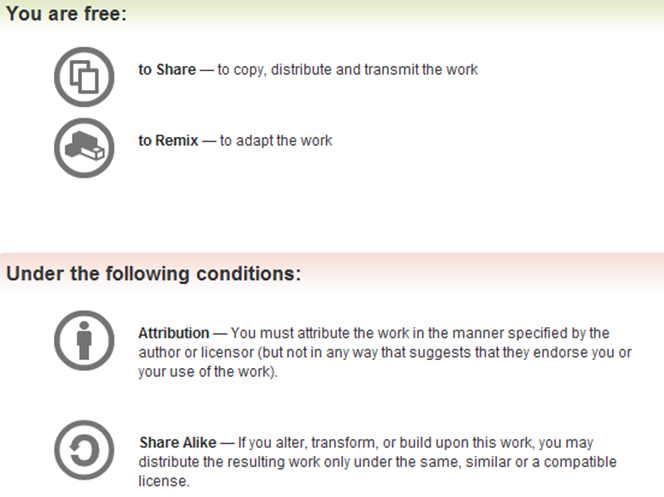 See notes for citation
2
Where are we at?
Part 5: Using an all-in-one sandbox
Cuckoo Sandbox
Malware Attribute Enumeration and Characterization (MAEC)
Different sandbox results comparison
Part 6: Actionable output
Yara 
Snort
See notes for citation
3
Yara
Open source tool to identify and classify malicious files based on textual or binary patterns
Light-weight way of performing signature checks
Can be used for any binary data (exe, pdf, pcaps, etc)
Useful in an email server for tip-offs, and filtering
See notes for citation
4
[Speaker Notes: [References]
yara-project, http://code.google.com/p/yara-project/]
Yara Signature (1)
rule silent_banker : banker
{
       meta:                                        
           description = "This is just an example"
           thread_level = 3
           in_the_wild = true

       strings: 
           $a = {6A 40 68 00 30 00 00 6A 14 8D 91}  
           $b = {8D 4D B0 2B C1 83 C0 27 99 6A 4E 59 F7 F9}
           $c = "UVODFRYSIHLNWPEJXQZAKCBGMT"

       condition:
           $a or $b or $c
}
http://code.google.com/p/yara-project/
See notes for citation
5
Yara Signature (2)
Identifier 
Any alphanumeric characters and underscores but cannot start with a number
String definition
A string identifier starts with $ followed by alphanumeric character and underscores
Values
Text strings enclosed by double quotes
Hex strings enclosed by curly brackets 
Regular expression enclosed by slashes
See notes for citation
6
[Speaker Notes: [References]
Víctor Manuel Álvarez, YARA User's Manual 1.6, http://code.google.com/p/yara-project/downloads/detail?name=YARA%20User%27s%20Manual%201.6.pdf]
Yara Signature (3)
Condition operators
Boolean
and, or, not
Relational
>=, <=, <, >, ==, !=
Arithmetic
+, -, *, /
Bitwise
&, |, <<, >>, ~
Counting strings
strings:
$a = “text”
condition:
#a == 6
See notes for citation
7
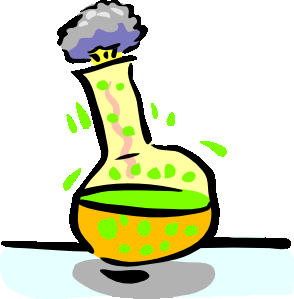 Bot classification
We will make a Yara signature for a bot malware in this lab
Identify characteristic strings from the agobot sample
$ strings ~/MalwareClass/samples/agobot/malware.exe > /tmp/agobot.txt
Make an Yara signature using combination of the identified strings
Create a file (e.g. detection.yar) for the signature
Run Yara
$ yara detection.yar ~/MalwareClass/samples/agobot/malware.exe
See notes for citation
8
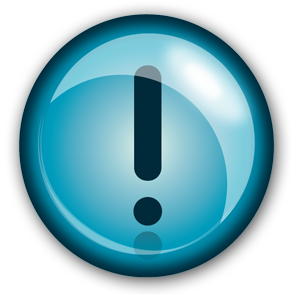 One possible answer
rule Agobot
{
    strings:
        $msg = "PhatBNC" nocase
        $conf1 = "ddos_maxthreads"
        $conf2 = "scan_maxsockets"
        $conf3 = "scan_maxthreads"
        $cmd1 = "do_stealth"
        $cmd2 = "do_avkill"
        $cmd3 = "do_speedtest"
        $cmd4 = "bot_topiccmd"
        $cmd5 = "bot_meltserver"
        $cmd6 = "bot_randnick"
    condition:
        (#msg > 10) and $conf1 and $conf2 and $conf3                 and (any of ($cmd1, $cmd2, $cmd3, $cmd4, $cmd5, $cmd6))
}
See notes for citation
9
Where are we at?
Part 5: Using an all-in-one sandbox
Cuckoo Sandbox
Malware Attribute Enumeration and Characterization (MAEC)
Different sandbox results comparison
Part 6: Actionable output
Yara 
Snort
See notes for citation
10
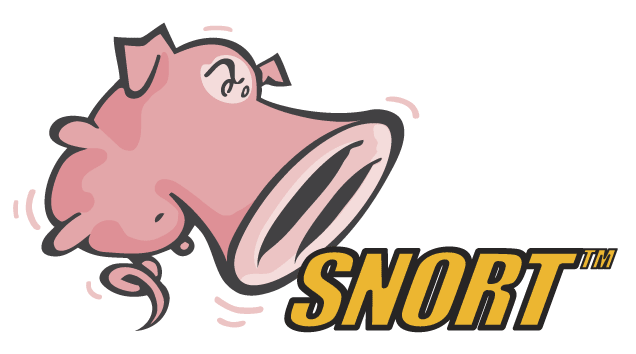 Snort (1)
Open source network intrusion detection/prevention tool (NIDS/NIPS)
3 modes
Sniffer: read packets off the network and display on the screen  
Packet Logger: logs the packets to a log file
NIDS: analyze network traffic and match with user-defined signatures and make actions (e.g. alert, drop, etc.)
See notes for citation
11
[Speaker Notes: [References]
Snort, http://www.snort.org/
Snort Users Manual 2.9.4, http://s3.amazonaws.com/snort-org/www/assets/166/snort_manual.pdf

[Image Sources]
http://4.bp.blogspot.com/_2IvFH57W8Hc/TPfpzDtwQwI/AAAAAAAAAFk/YFngxr8jLgI/s1600/snort_large.gif]
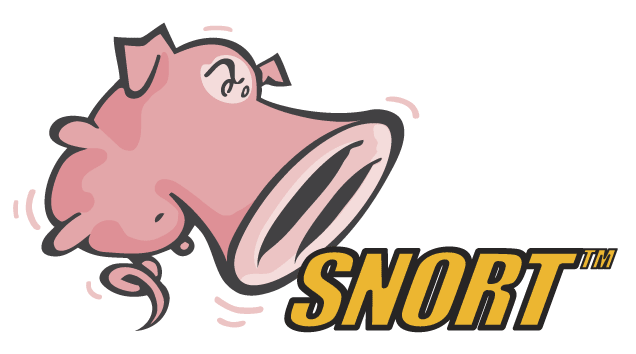 Snort (2)
Preprocessors provides various pre-detection processing
Frag3:  IP defragmentation
Stream5: TCP/UDP session tracking
RPC decode: RPC record defragmentation
HTTP Inspect: HTTP fields identification, normalization etc.
A preprocessor may depends on the other
Supports custom preprocessor
See notes for citation
12
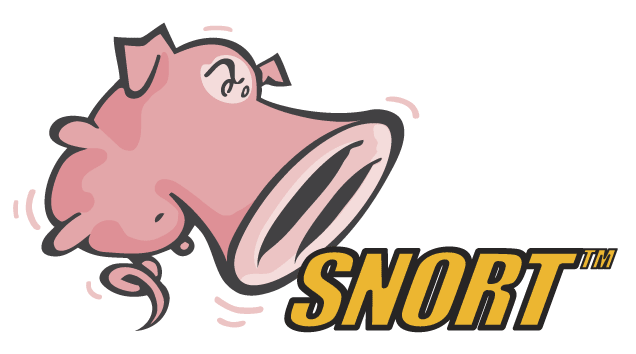 Snort Signatures (1)
Detection can be implemented in preprocessor, Snort (text) rules, or SO (shared object) rules.
Snort rules

Rule headers
Rule action tells Snort what to do (e.g. alert, log, drop)
IP addresses in Classless Inter-Domain Routing (CIDR) notation 
Port numbers 
Direction operator should be “->” or “<>” (bidirectional)
DEST IP PORT
SRC IP PORT
alert tcp any any -> any 80 (msg:”No deadbeef”; content:”DEADBEEF”;)
See notes for citation
13
[Speaker Notes: [References]
Pre-Compile SO Rules: Supported Platforms, https://www.snort.org/snort-rules/shared-object-rule]
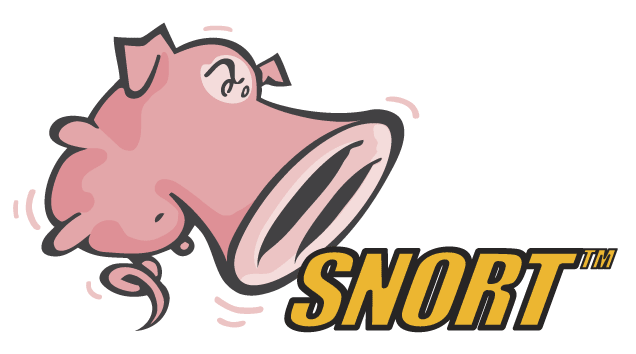 Snort Signatures (2)
Rule options
Separated by semicolon (;)
msg: message to be displayed in log
content: ascii string or binary to match 
content modifiers
nocase, depth, offset, distance, within, http_header, http_client_body, http_uri, file_data
pcre: match can be written in perl compatible regular expression
flags: checks TCP flag bit 
sid: required field, Snort rule identifier
See notes for citation
14
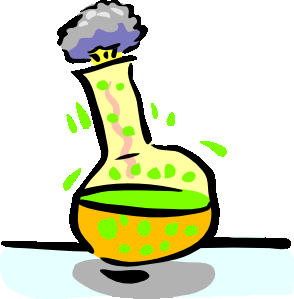 Detect Beaconing Traffic (1)
We will write a NIDS signature for this lab on the host machine
$ wireshark ~/MalwareClass/misc/darkshell.pcap &
Lab is already configured
Fixed the permission violation error$ sudo usermod -aG snort student 
Set HOME_NET  to 192.168.57.0/24 in /etc/snort/snort.conf
Let's run Snort with the existing Snort rules
$ snort -c /etc/snort/snort.conf -r ~/MalwareClass/misc/darkshell.pcap -l /tmp
See notes for citation
15
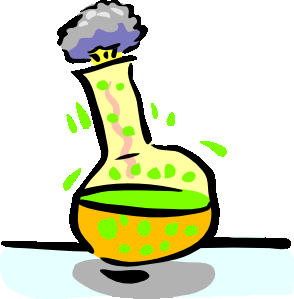 Detect Beaconing Traffic (2)
Open a new file to write a Snort rule
You can start with the following template and fill up detection rule options
alert tcp any any -> any any ( <your rule options here> )
To test your rule
$ snort -c <rule file path> -r <pcap file path> -l /tmp
See notes for citation
16
Phone Home Format
// Darkshell bot-to-CnC comms
struct {
   // Header:
   DWORD   dwMagic;    // always 0x00000010 for Darkshell
   // Obfuscated section:
   char    szComputerName[64]; // Name of infected host, NULL-terminated/extended
   char    szMemory[32];    // Amount of memory in infected host; format "%dMB"; NULL-terminated/extended
   char    szWindowsVersion[32];   // Specifies version of Windows; one of: Windows98, Windows95,
                                   // WindowsNT, Windows2000, WindowsXP, Windows2003, or Win Vista;
                                   // NULL-terminated/extended
   char    szBotVersion[32];   // Specifies version of bot; NULL-terminated/extended;
   DWORD   szUnknown1[4];     // ??? - Always NULL-terminated 'n'
   // Binary section:
   char    szPadding1[32];  // Filled with 0x00 bytes
   WORD    wUnknown2;  // ??? - We have seen 0x00A0, 0x00B0, and 0x00C0
   WORD    wUnknown3;  // ??? - Always 0xFD7F
   char    szPadding2[20];  // Filled with 0x00 bytes
   WORD    wUnknown4;  // ??? - Always 0xB0FC
   BYTE    cUnknown5;  // ??? - We have seen 0xD6, 0xD7, 0xE6, 0xE7, and 0xF1
   BYTE    cZero;      // Always 0x00
   DWORD   dwSignature[8]; // Always 0x00000000, 0xFFFFFFFF, 0x18EE907C, 0x008E917C,
                           //        0xFFFFFFFF, 0xFA8D91&C, 0x25D6907C, 0xCFEA907C
};
http://ddos.arbornetworks.com/2011/01/darkshell-a-ddos-bot-targetting-vendors-of-industrial-food-processing-equipment/
See notes for citation
17
What we learned in Part 1
How an isolated malware analysis lab is setup 
Ubuntu, Virtualbox, inetsim
Malware terminology
Bot, RAT, etc.
Heterogeneous vendor naming
RAT exploration - Poison IVY
Implant and Controller
Behavioral malware analysis approaches
Diffing, monitoring, API tracing, etc.
See notes for citation
18
What we learned in Part 2
Background concepts
PE files, Windows Libraries, Processes, Registry, Windows Services 
TrID, Process Explorer, Process Monitor, PsService, CFF Explorer
Persistence techniques
Registry, File system, Windows services 
Autoruns, Regshot
See notes for citation
19
What we learned in Part 3
Background concepts
API, Threads
Maneuvering techniques(How malware strategically positions itself to access critical resources)
DLL and code injection, DLL search order hijacking, IAT, EAT, and inline hooking
Procmon, WinApiOverride, Winobj
See notes for citation
20
What we learned in Part 4
Background concepts
How to analyze network traffic with Wireshark
Malware functionality
Key logging
Phone home
Beaconing
Self-Avoidance
Security degrading
Simple stealth techniques (non-rootkit techniques)
Self-destruction
Hiding files
See notes for citation
21
What we learned in Part 5/6
Using an all-in-one sandbox 
Good for automation and the first cut
How to use Cuckoo Sandbox
How to analyze sandboxes’ results
Malware Attribute Enumeration and Characterization (MAEC) 
Actionable output – detection signatures
Snort: network intrusion detection/prevention system
Yara: Malware identification and classification tool
See notes for citation
22
All samples are from openmalware.org
101d00e77b48685bc02c1ff9672e1e94  eldorado/malware.exe
9250281b5a781edb9b683534f8916392  agobot/malware.exe
3349eab5cc4660bafa502f7565ff761d  conficker/malware.exe
9f880ac607cbd7cdfffa609c5883c708  Hydraq/malware.exe
a10b9b75e8c7db665cfd7947e93b999b  parite/malware.exe
d7578e550c0a4d4aca0cfd01ae19a331 spyeye/malware.exe
df150905e2537db936ef323f48e2c1bb  magania/malware.exe
4a29d41dfda9cfcbcde4d42b4bbb00aa  Darkshell/malware.exe
1a36fb10f0a6474a9fea23ee4139d13e  nitol/malware.exe
db19c23c5f77a697500075c790cd331c  IMworm/malware.exe
a9a2fb545068995f30df22f8a3f22a10  onlinegames/2/malware.exe
f1bae35d296930d2076b9d84ba0c95ea  onlinegames/1/malware.exe
See notes for citation
23
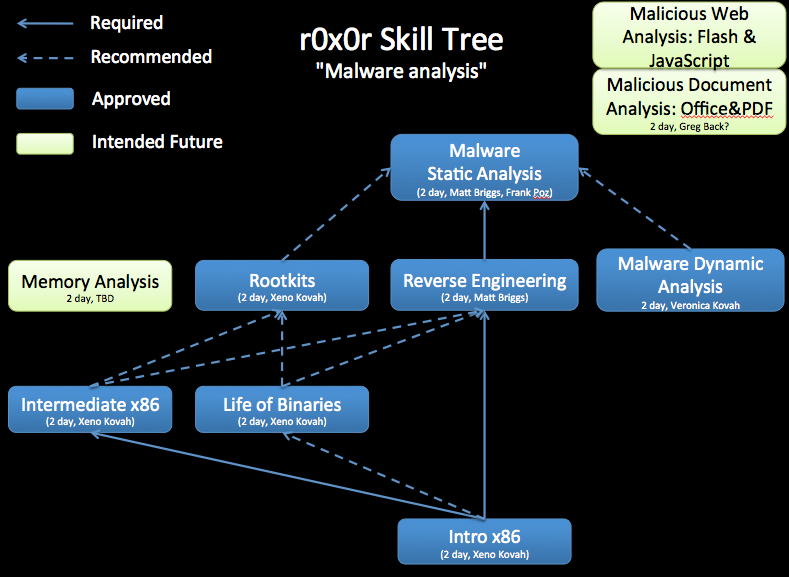 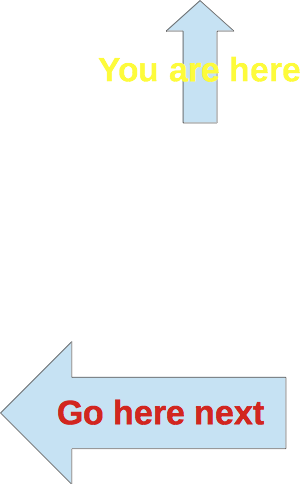 See notes for citation
24
The End
See notes for citation
25